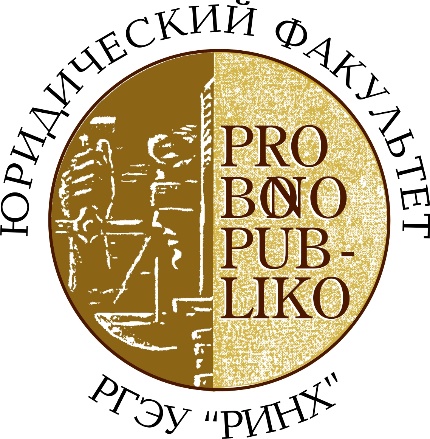 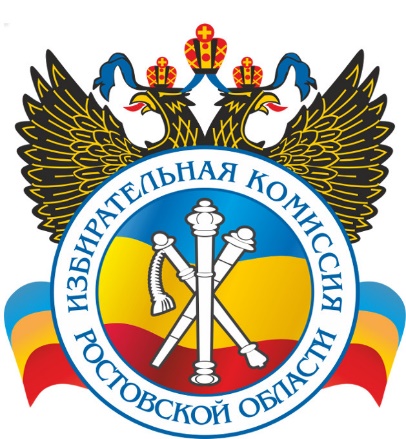 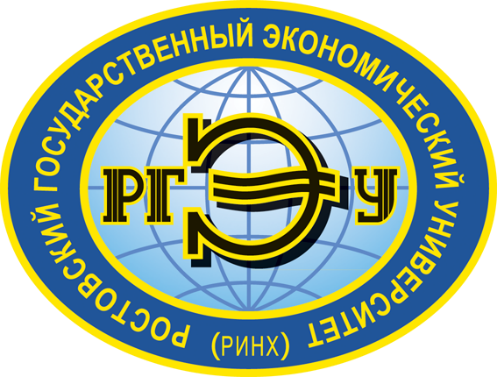 Сокращение возможностей непосредственного участия населения в осуществлении местного самоуправления в современной России как фактор, влияющий на электоральную активность избирателей
Автор: Жегалова Анна Андреевна,
аспирант кафедры конституционного и муниципального права «РГЭУ (РИНХ)»
Сокращение выборности глав муниципальных образований и введение механизмов замещения этой должности, не позволяющих населению принимать в них 
непосредственное участие
Глава муниципального образования в соответствии с законом субъекта Российской Федерации и уставом муниципального образования избирается: 
      - на муниципальных выборах, 
      - либо представительным органом муниципального образования из своего состава, 
      - либо представительным органом муниципального образования из числа кандидатов, представленных конкурсной комиссией по результатам конкурса.


*п. 1 ч. 2 ст. 36 Федерального закона №131-ФЗ
*по данным Министерства юстиции РФ на 1 марта 2017 г.
II. Реформирование федерального и регионального законодательства о муниципальных выборах без учета мнения населения и без его должного информирования
«В случае принятия закона субъекта Российской Федерации, изменяющего порядок избрания главы муниципального образования, устав соответствующего муниципального образования подлежит приведению в соответствие с указанным законом субъекта Российской Федерации в течение трех месяцев со дня вступления в силу указанного закона субъекта Российской Федерации».


*абзац 1 ч. 3.1 ст. 36 Федерального закона №131-ФЗ
«На публичные слушания не выносится проект муниципального нормативного правового акта о внесении изменений и дополнений в устав муниципального образования , когда в него вносятся изменения в форме точного воспроизведения положений законов субъекта Российской Федерации в целях приведения данного устава в соответствие с этим нормативными правовым актом».


*п. 1 ч. 3 ст. 28 Федерального закона №131-ФЗ
III. Сокращение возможности применения населением мер муниципально-правовой ответственности к выборным должностным лицам местного самоуправления
«В случае, если все депутатские мандаты или часть депутатских мандатов в представительном органе муниципального образования замещаются депутатами, избранными в составе списков кандидатов, выдвинутых избирательными объединениями, отзыв депутата не применяется» 


*ч. 2.1 ст. 24 Федерального закона №131-ФЗ
«Депутат, член выборного органа местного самоуправления, выборное должностное лицо местного самоуправления считается отозванным, если за отзыв проголосовало не менее половины избирателей, зарегистрированных в муниципальном образовании (избирательном округе)».


*ч. 2 ст. 24 Федерального закона № 131-ФЗ
Спасибо за внимание!
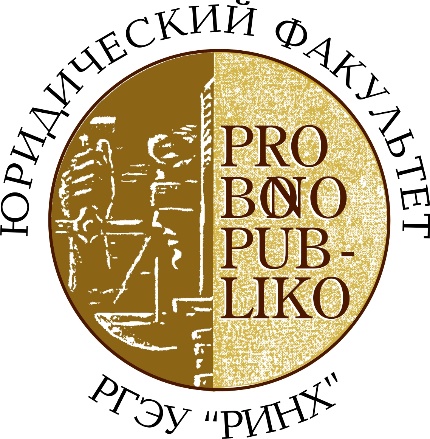 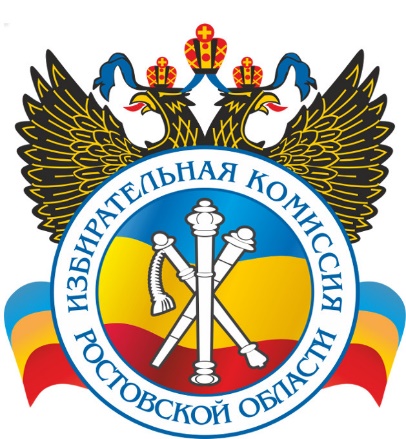 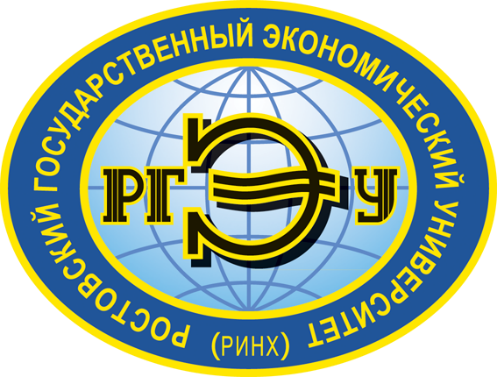 Сокращение возможностей непосредственного участия населения в осуществлении местного самоуправления в современной России как фактор, влияющий на электоральную активность избирателей
Автор: Жегалова Анна Андреевна,
аспирант кафедры конституционного и муниципального права «РГЭУ (РИНХ)»